Multi-View Vertebra Localization and Identification from CT Images
Han Wu1, Jiadong Zhang1, Yu Fang1, Zhentao Liu1, Nizhuan Wang1, 
Zhiming Cui 1,  , and Dinggang Shen 1,2,3,
1 School of Biomedical Engineering, ShanghaiTech Univerisity, Shanghai, China
2  Shanghai United Imaging Intelligence Co. Ltd., Shanghai, China
3 Shanghai Clinical Research and Trial Center, Shanghai, China
cuizhm@shanghaitech.edu.cn, dgshen@shanghaitech.edu.cn
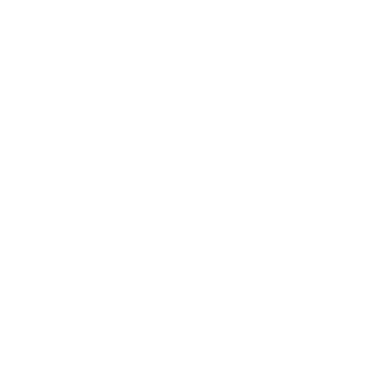 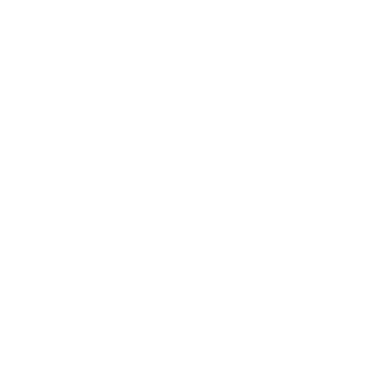 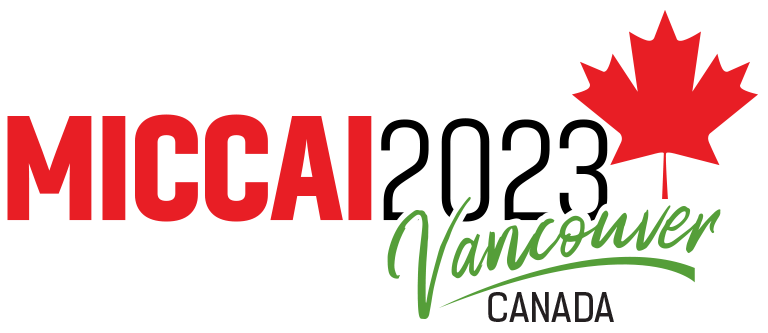 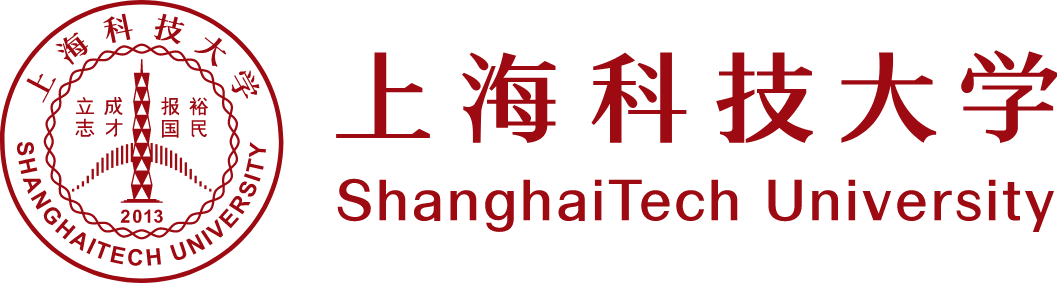 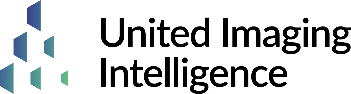 Overall Goal
Vertebra Localization and Identification
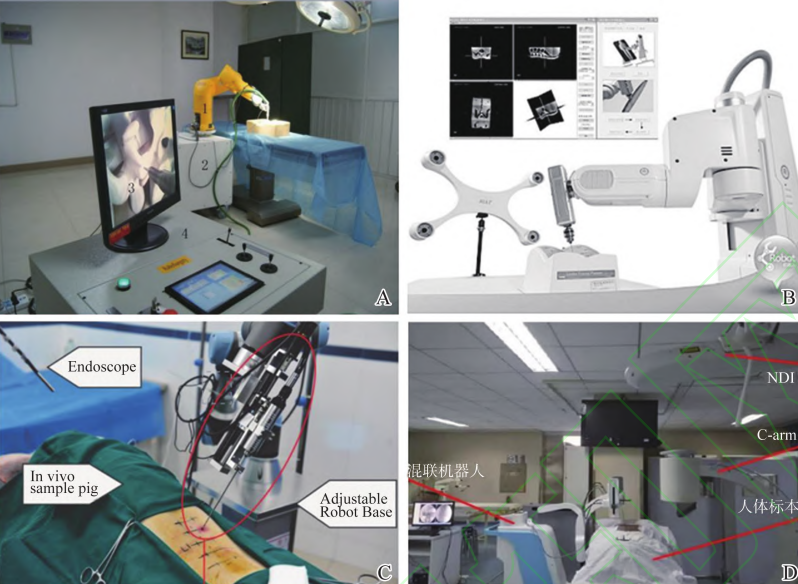 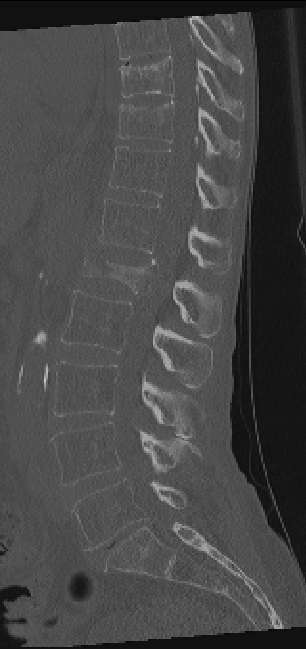 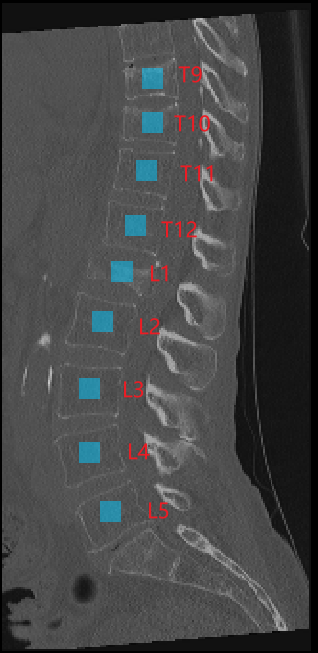 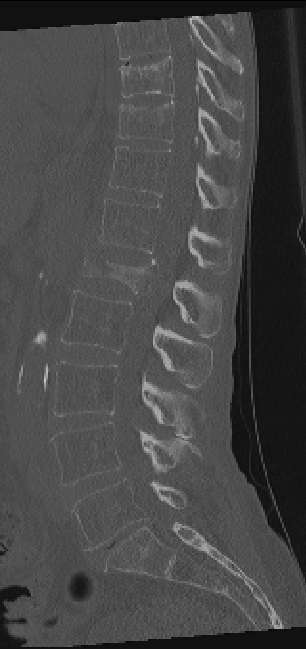 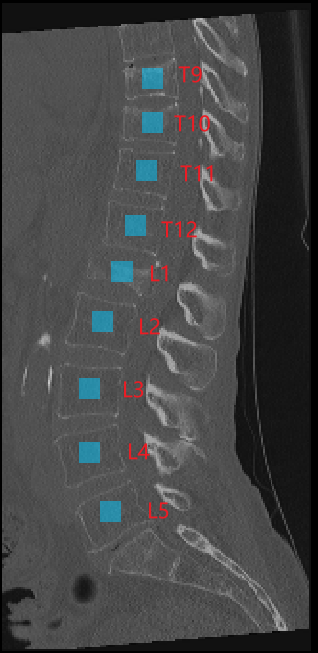 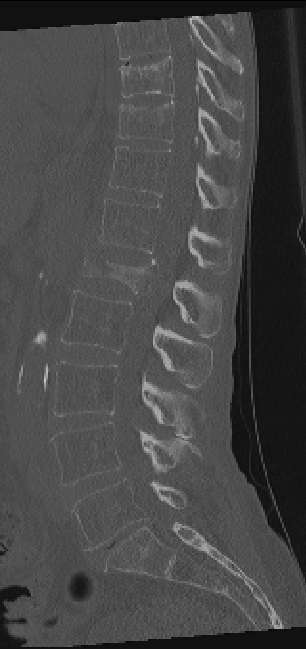 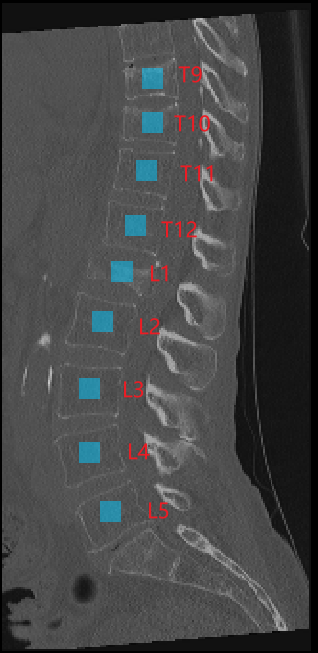 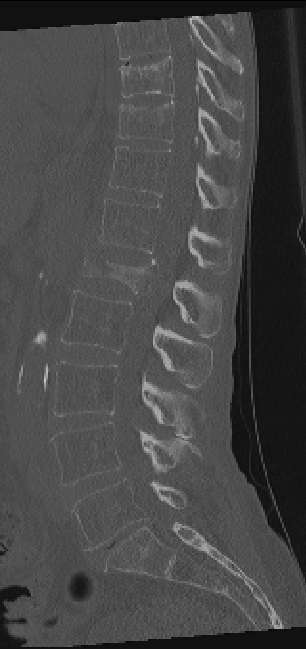 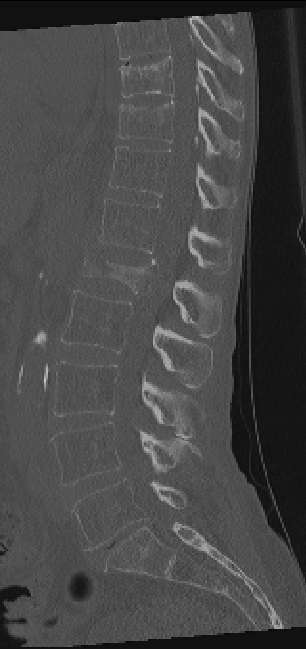 T9
T10
T11
T12
L1
L2
L3
L4
L5
CT scan
labeling results
(A,C) surgical planning; (B) pathological diagnosis. (C) post-operative evaluation
Fuxin, Du et al. “Research advances of spine surgery robot.“, Journal of Shandong University(Health Sciences), 2023
Summary of
Related Work
Intrinsic Challenges:
Significant shape variations of vertebrae with different categories (a)
Close shape resemblance of neighboring vertebrae (b,d)
Image with arbitrary field of view (a,b,d)
Spine with pathological fracture (c)
Presence of metal implant artifacts (e,f)
Shortcomings of Current SOTA: 
Lack of global and sequential information of a scan resulted from the 3D patch-wise cropping method.
Large computation cost of processing 3D data and model.
Serve overfitting problems due to the lack of pre-trained models in 3D medical imaging using a small dataset.
( a )
( c )
( e )
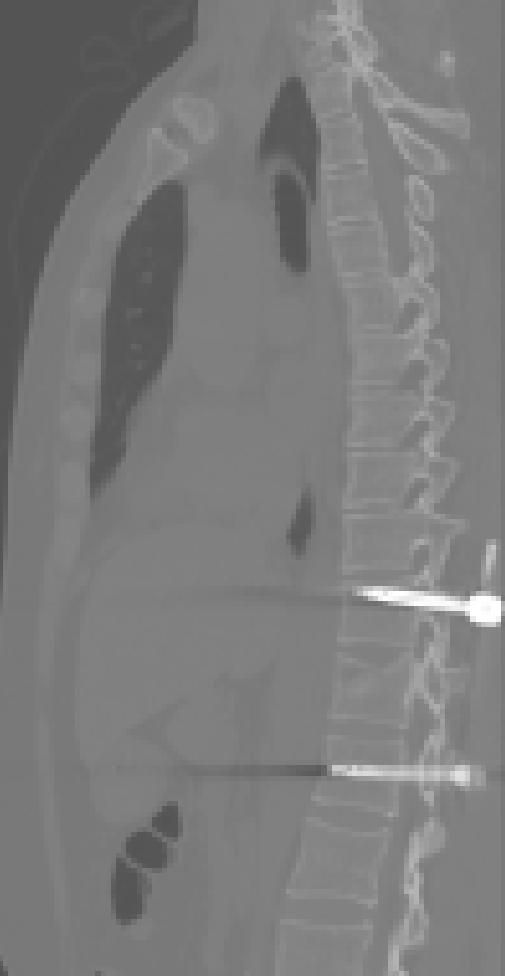 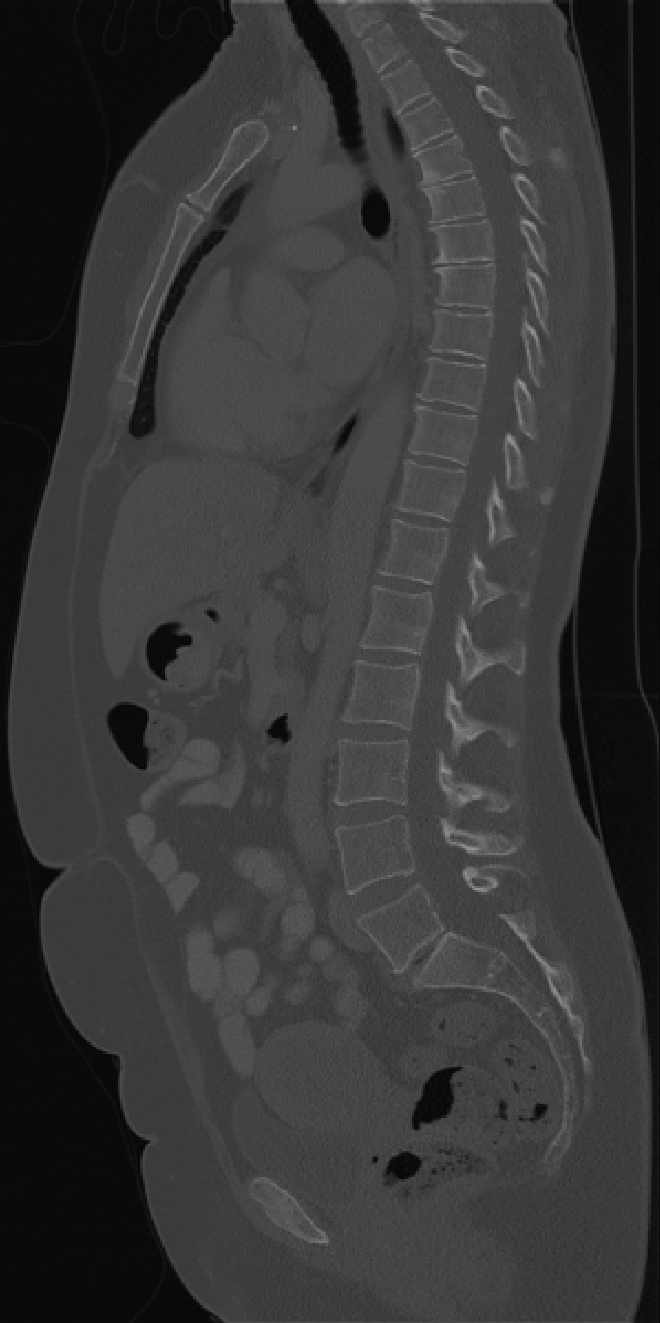 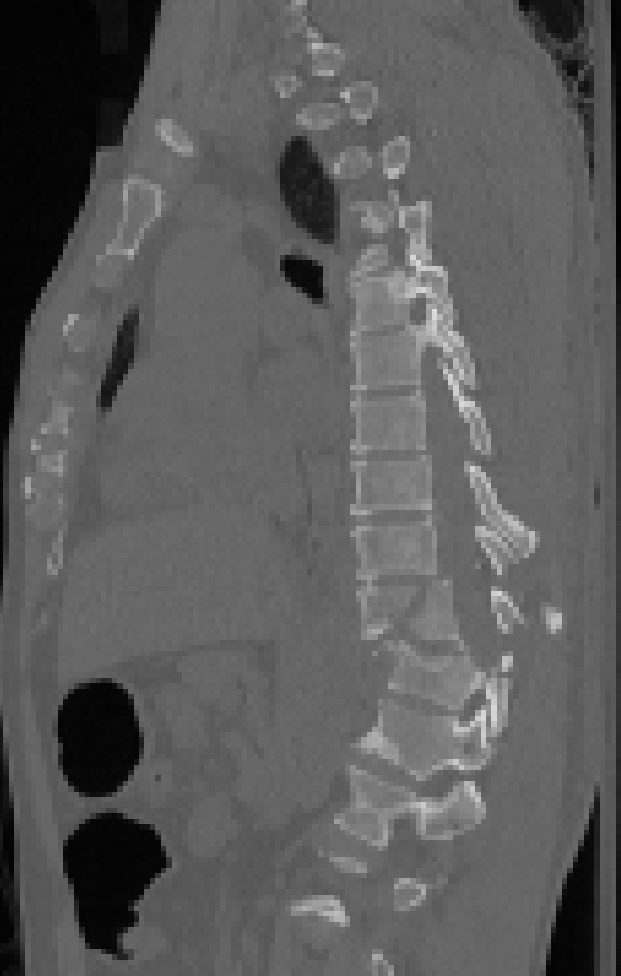 ( f )
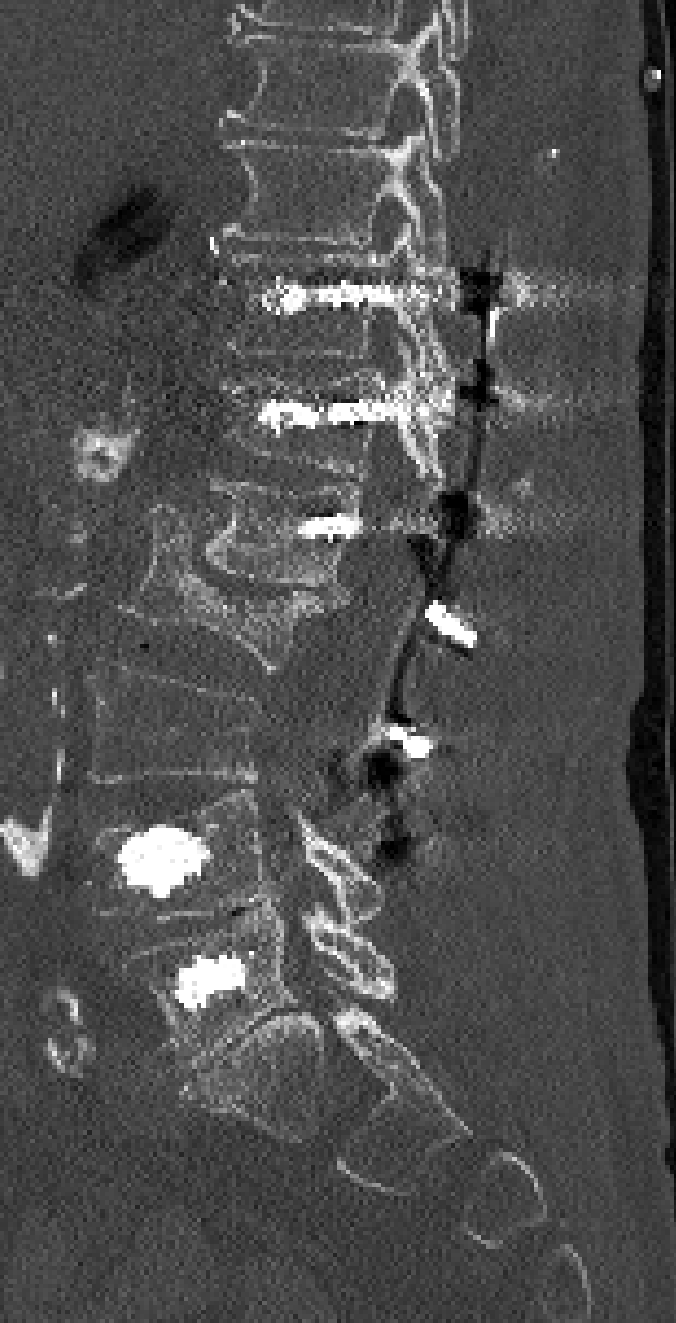 ( d )
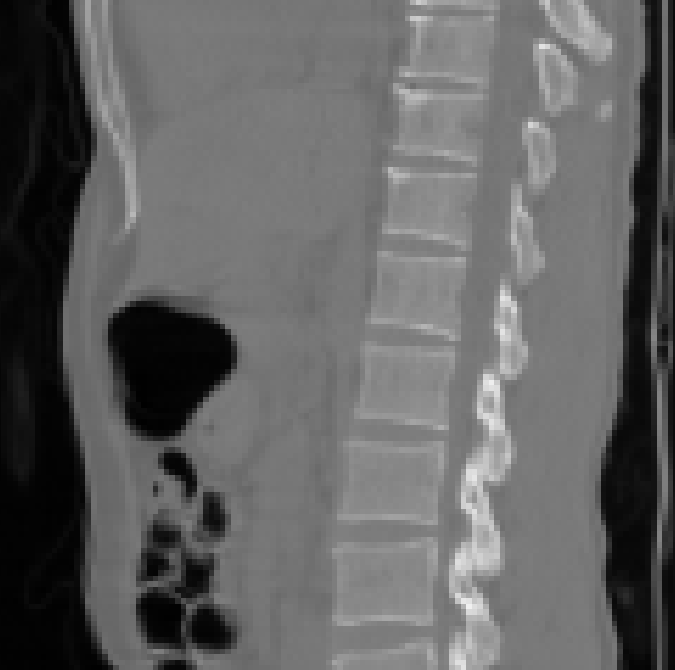 ( b )
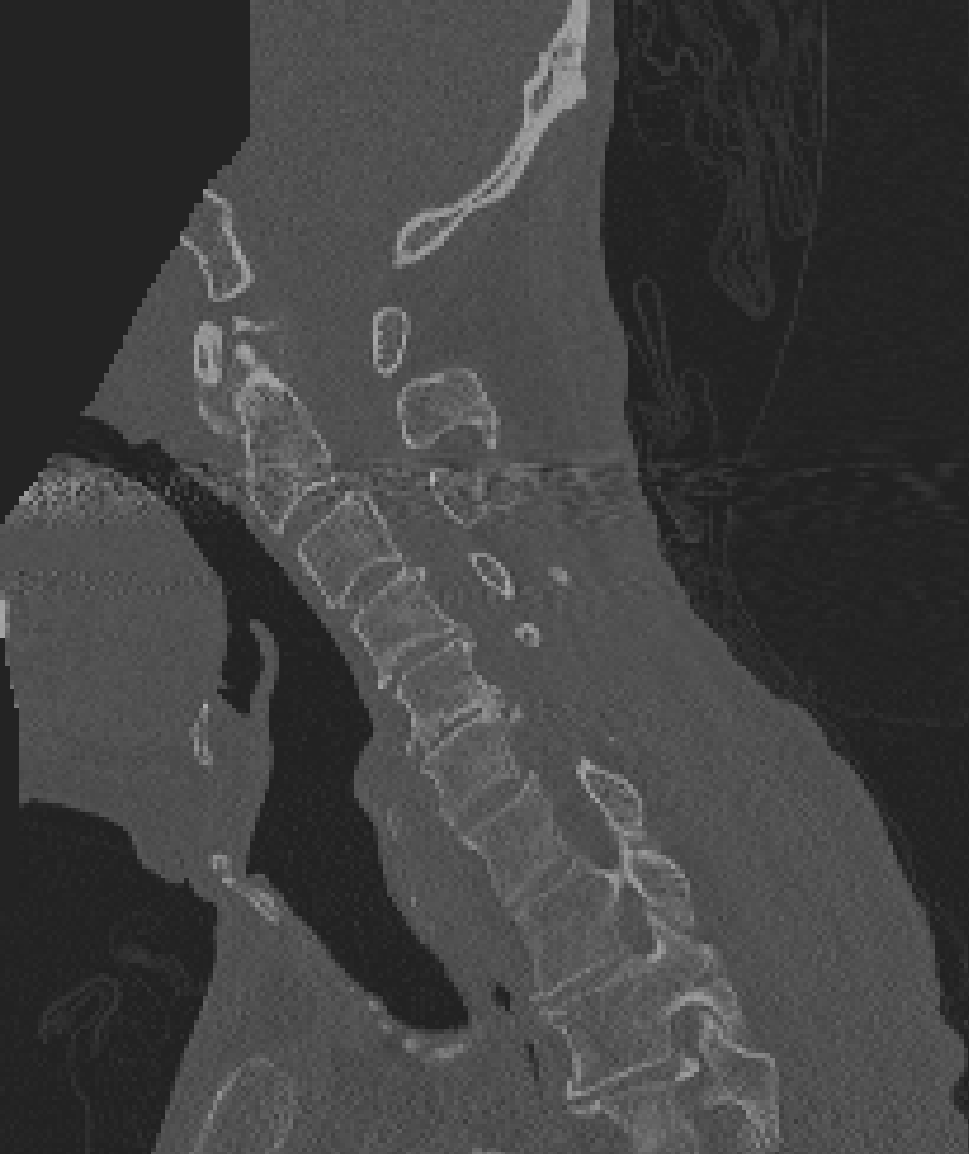 Multi-View Vertebrae Localization and Identification from CT Images
Multi-View Vertebrae Localization and Identification from CT Images
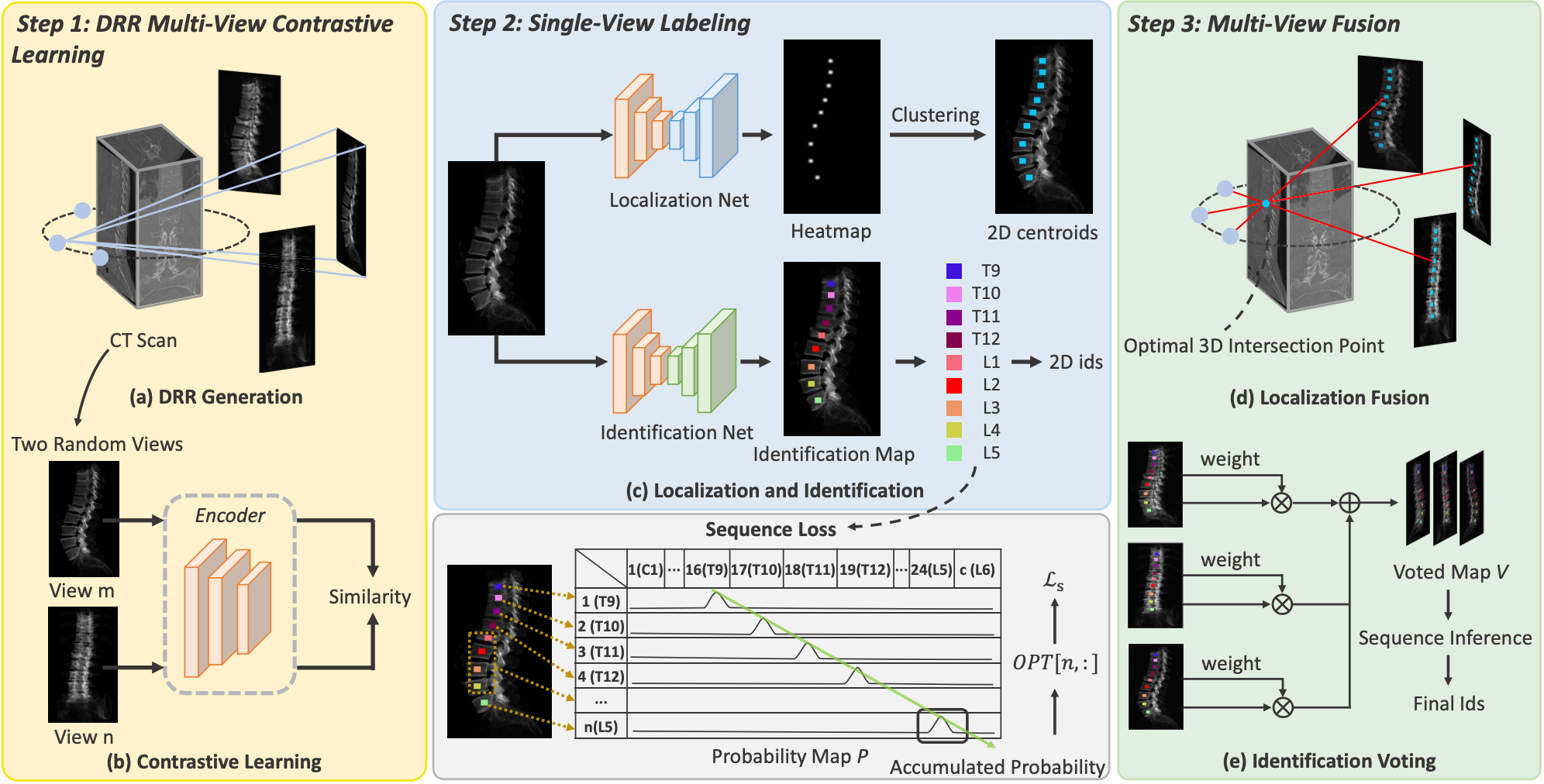 Dataset and Evaluation Metrics
Evaluation Metrics:
L-Error(mm): The average Euclidean distance between the ground truth and predictions.
Id-Rate(%): The ratio of correctly identified vertebrae to the total number of vertebrae.
Dataset:
MICCAI Challenge VerSe19 dataset
160 CT scans in total
A large-scale in-house dataset
500 CT scans in total
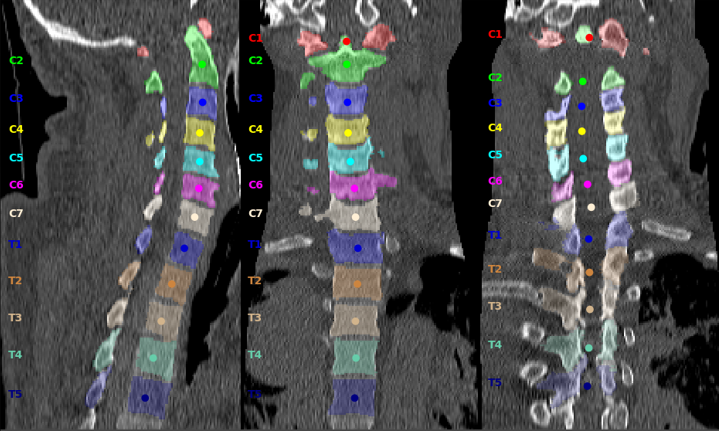 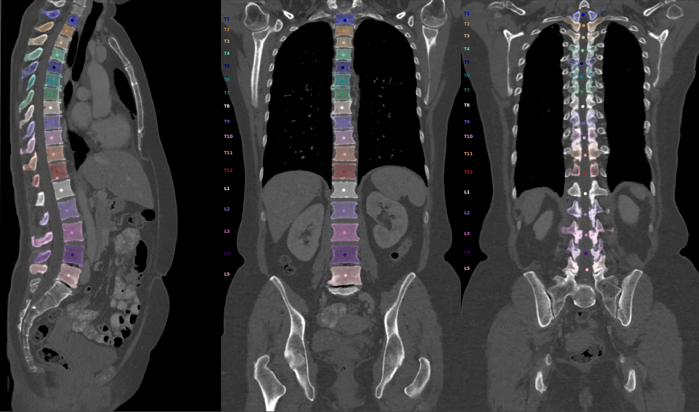 Sekuboyina, Anjany, et al. "VerSe: A vertebrae labelling and segmentation benchmark for multi-detector CT images." Medical image analysis 73 (2021): 102166.
Evaluation Results
Quantitatively Results on MICCAI VerSe19 dataset:
Sekuboyina, Anjany, et al. "VerSe: A vertebrae labelling and segmentation benchmark for multi-detector CT images." Medical image analysis 73 (2021): 102166.
Ablation Study
Ablation of each components
We build the basic network for the vertebra localization and identification with K=10, denoted as Baseline. Pre-train, Sequence Loss, and voting represent the addition of the multi-view contrastive learning, Sequence Loss, and multi-view voting one by one.
Ablation Study
Ablation of projection number K
5 Views
20 Views
10 Views
5 Views
20 Views
10 Views
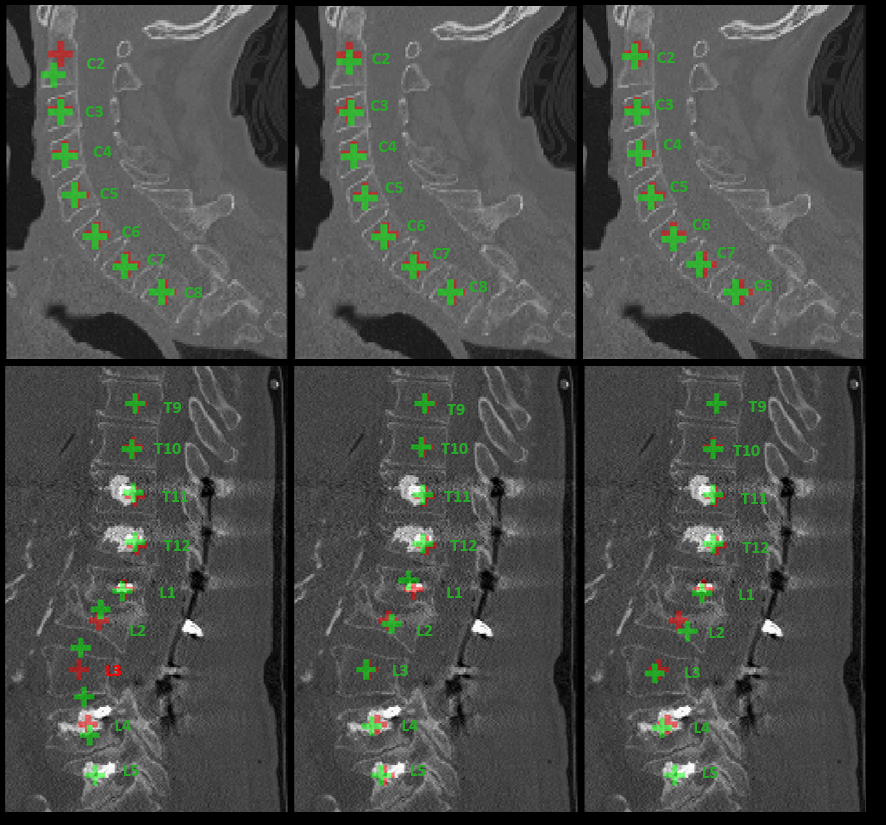 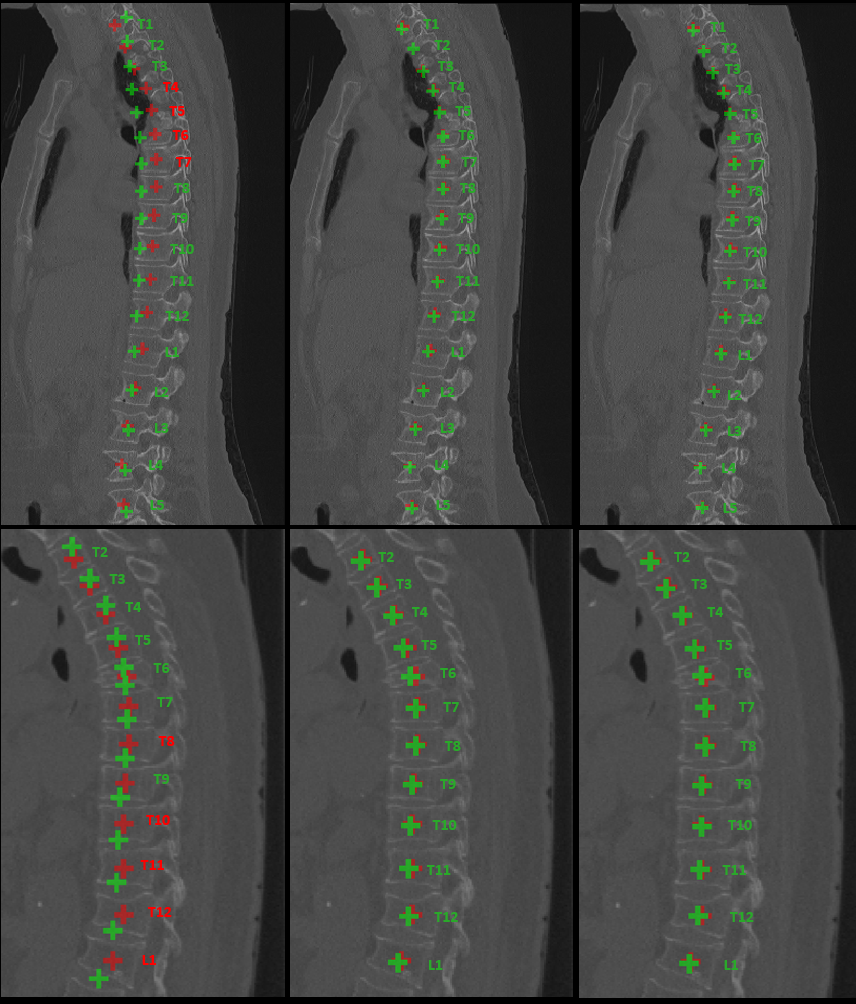 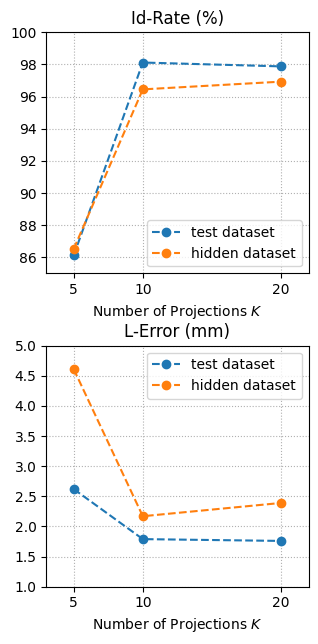 Additional Results
Quantitatively results on a large-scale in-house dataset collected in real-world clinics:
500 scans in total: 300 scans for training, 100 for testing and 100 for validation
With all the components and K set to 10
Additional Results
Qualitatively results on typical challenging cases: large field of view(1, 6), metal artifacts (2, 3), pathological spines (4), and limited field of view (5).(Green for prediction and red for ground truth.)
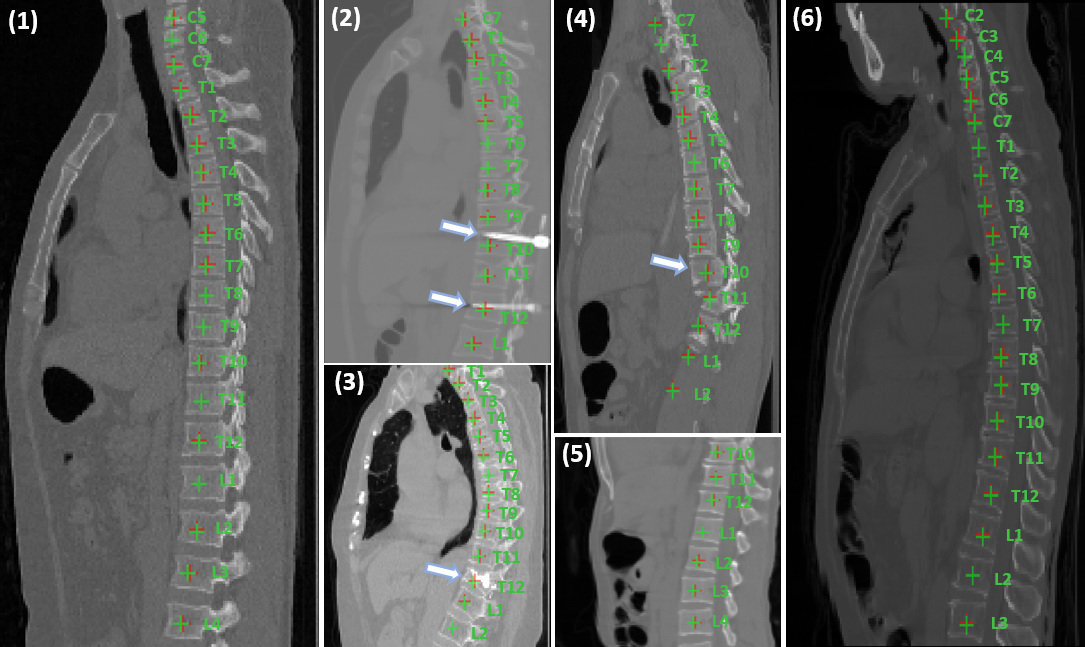 Thank you!
Paper
Code
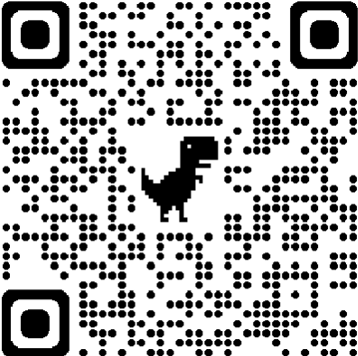 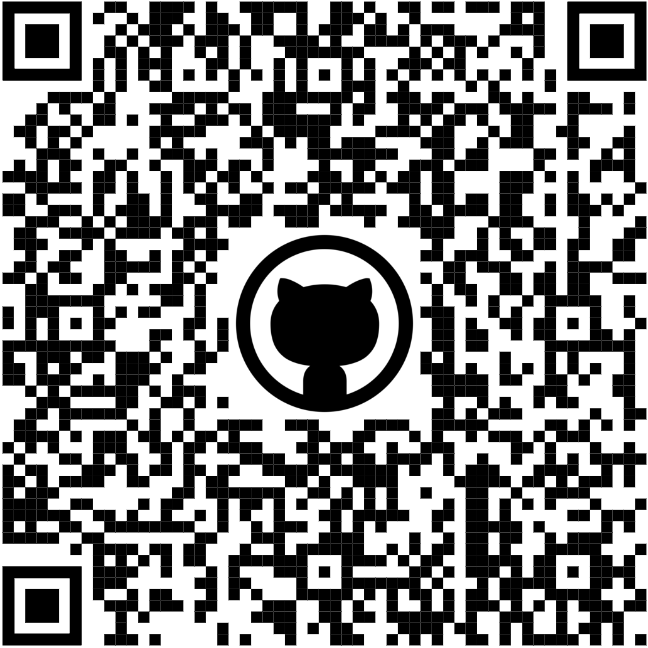